Прогулка в осенний лес!
Осипова Ирина Николаевна
учитель начальных классов
МОУ «Адоевщинская НШ»
УРОК РУССКОГО ЯЗЫКА 
ВО 2 КЛАССЕ

СУФФИКСЫ 
В СЛОВАХ
Грибы на сосне?!
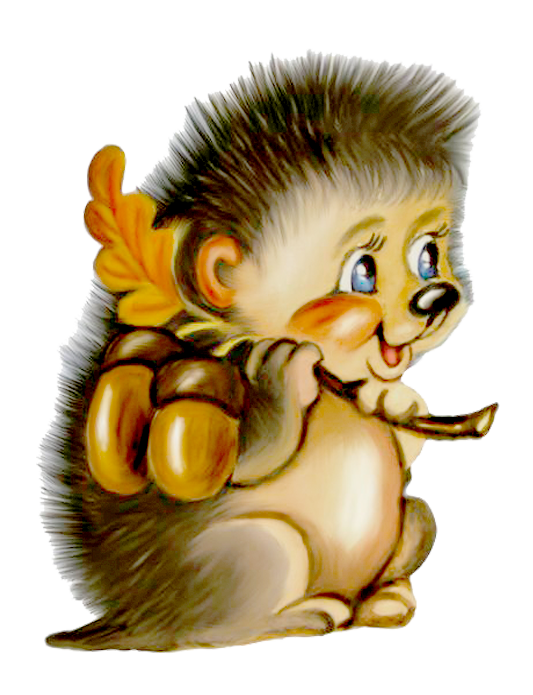 Какой гриб бывает белым и чёрным?
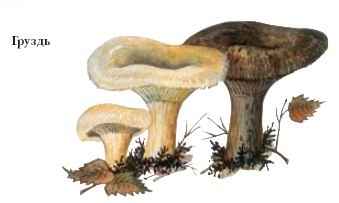 ГРУЗ__Ь
Д
Какой гриб рыжий?
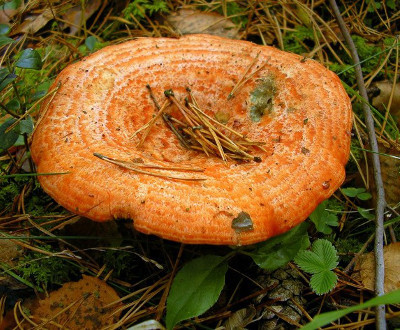 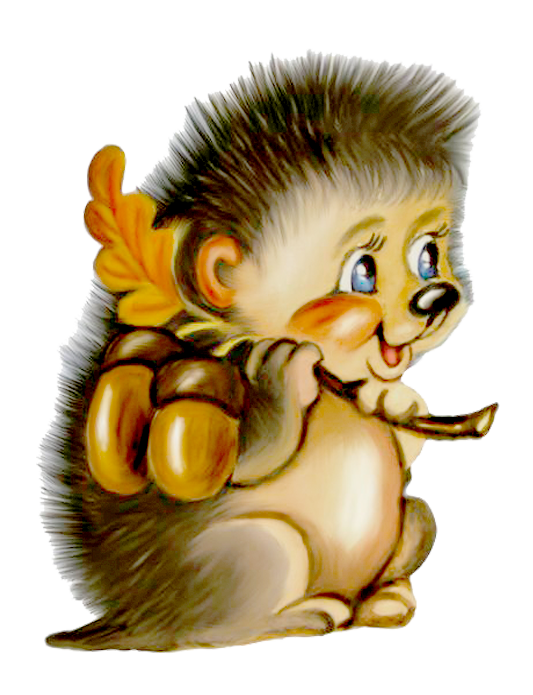 РЫЖИК
ЖИ
А какие жёлтенькие?
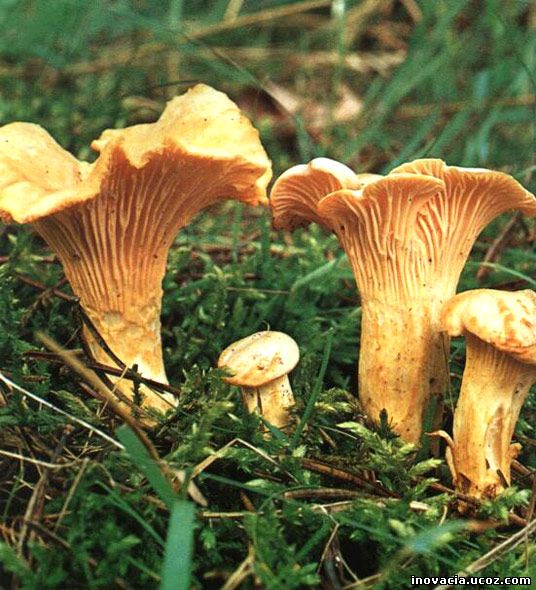 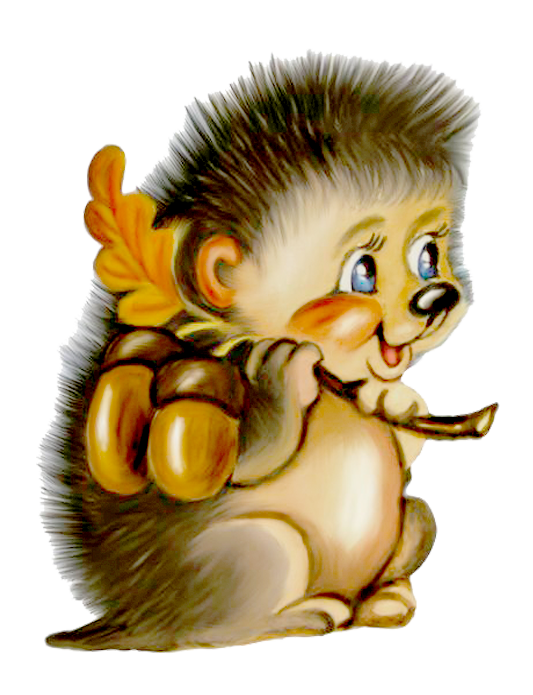 ЛИСИЧКИ
ЧК
В пути торопись, да в ответах не ошибись!
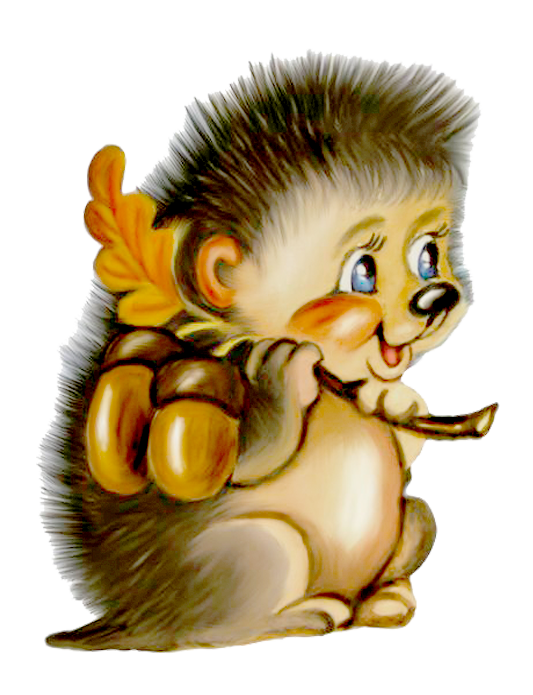 У кого одна нога, 
да и та без башмака?
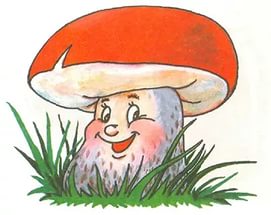 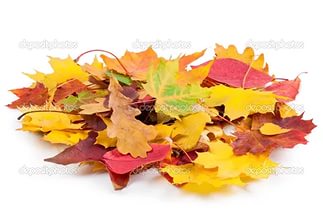 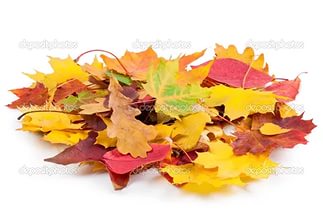 -ОК-
- НИК-
- Н-
- НИЦ-
ГРИБ
ГРИБОК,
ГРИБНИК,
ГРИБНОЙ,
ГРИБНИЦА…
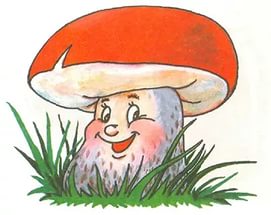 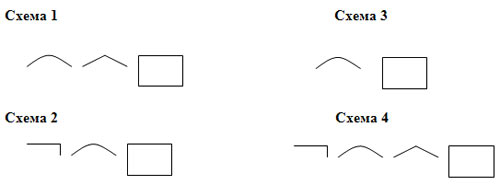 ГРИБ
ГРИБОК,
ГРИБНИК,
ГРИБНОЙ,
ГРИБНИЦА…
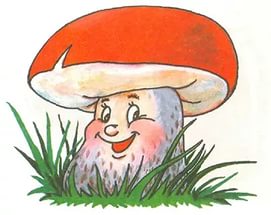 -ИШК-      -ЫШК-
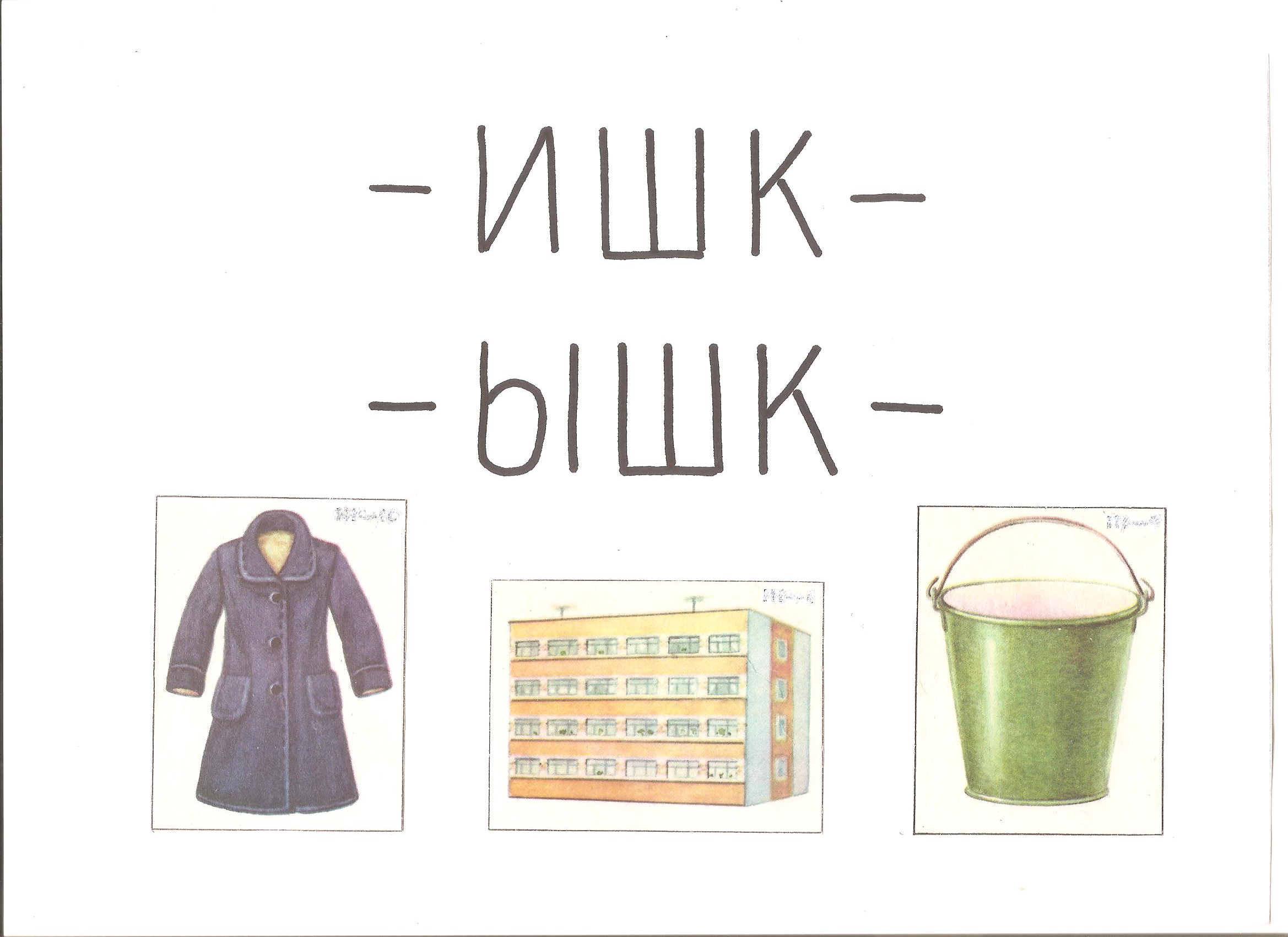 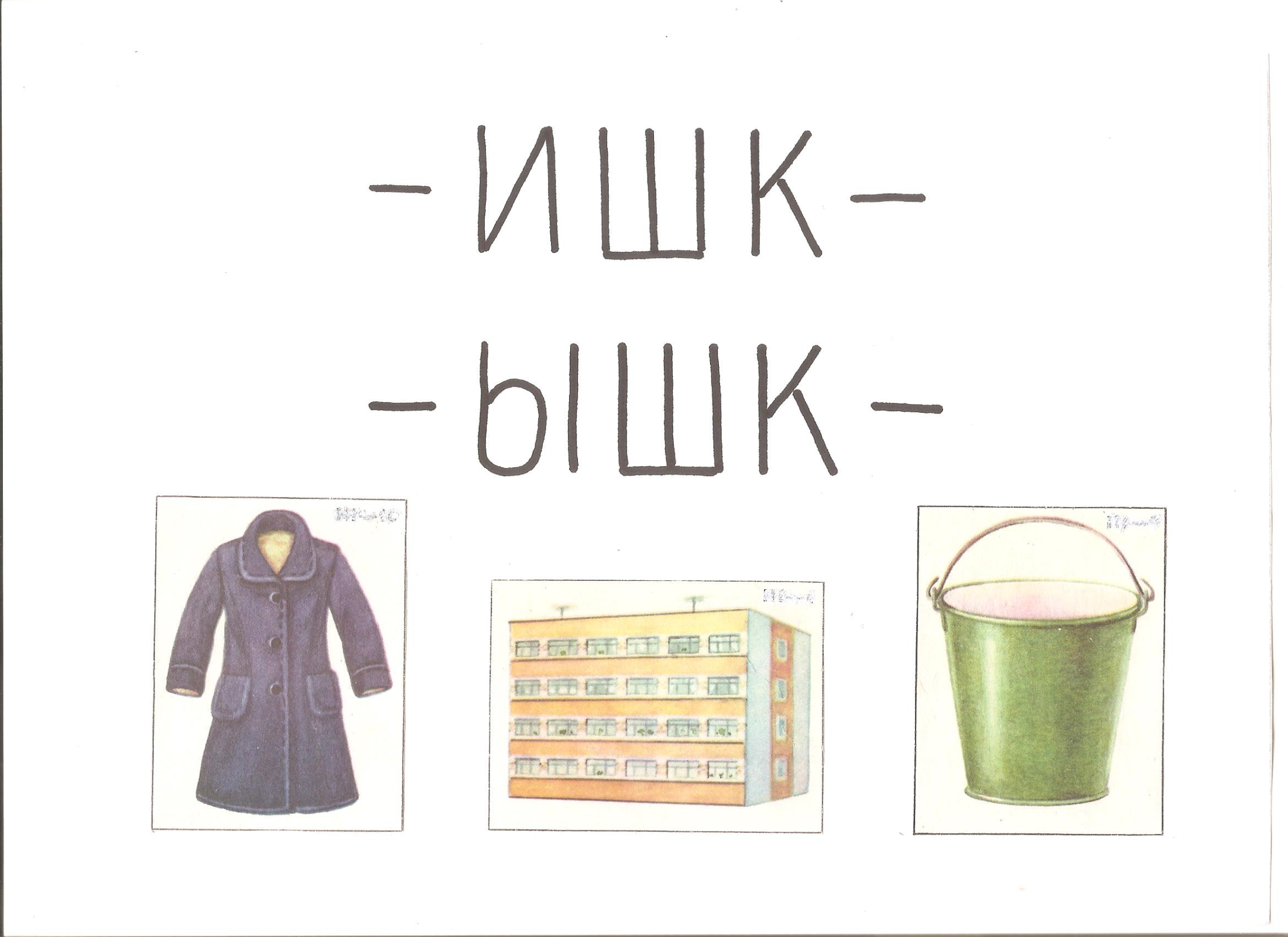 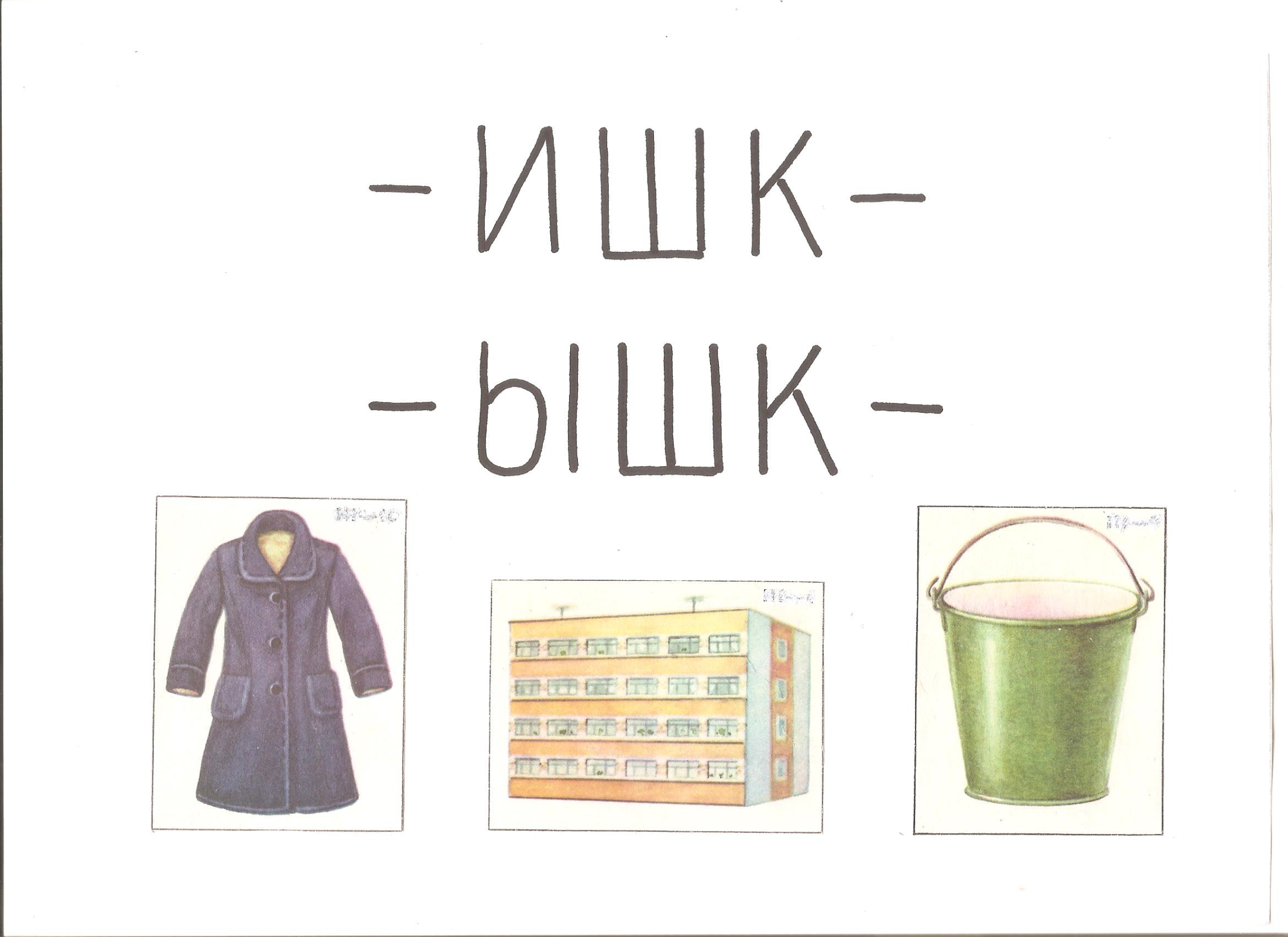 Пальтишко,
домишко,
вёдрышко.
-ИЩ-
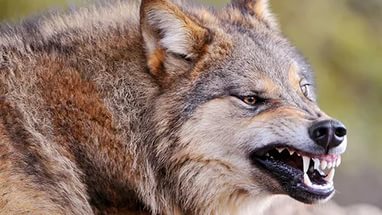 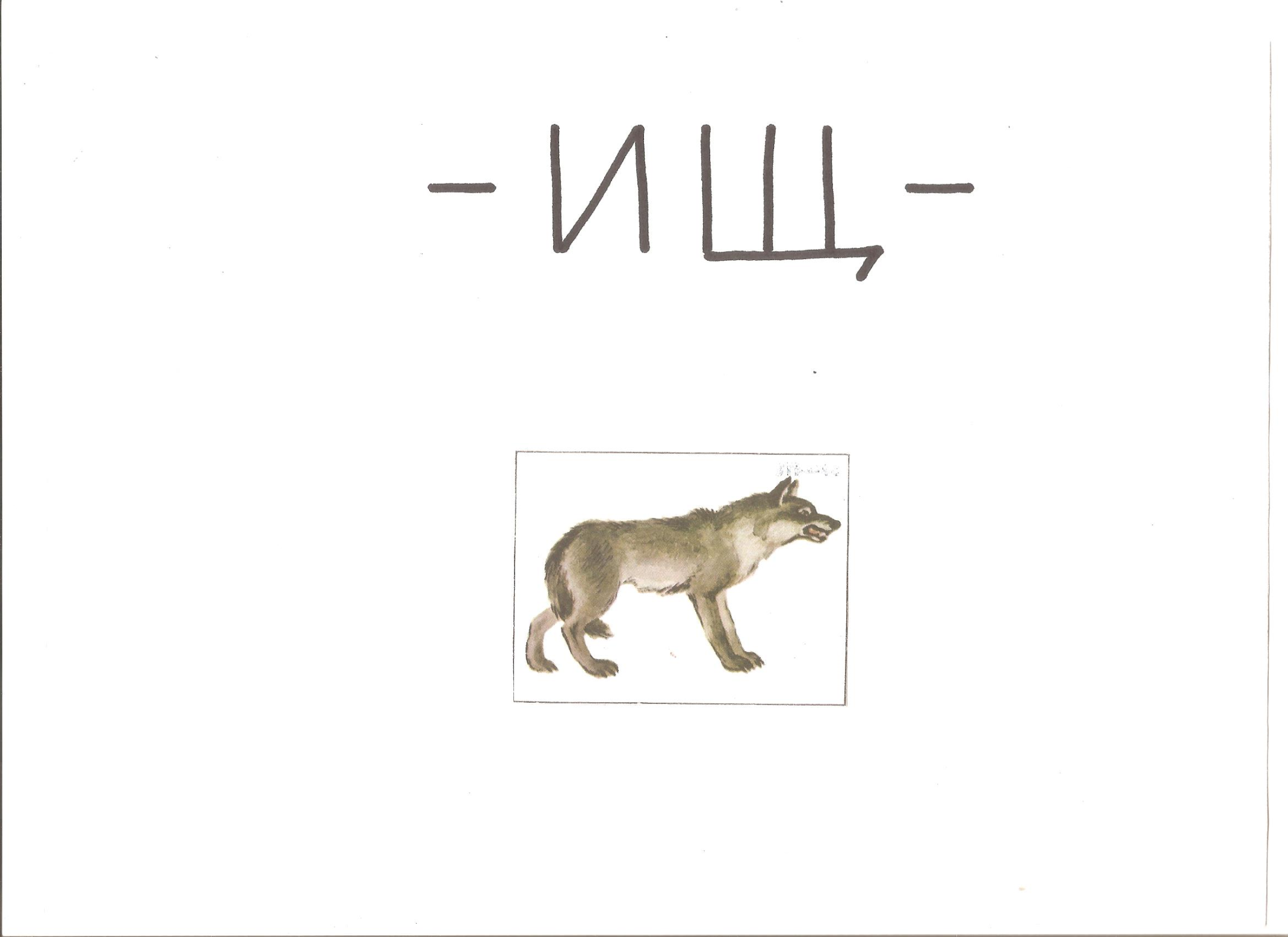 - ОВАТ-                - ЕВАТ-
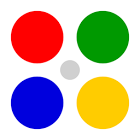 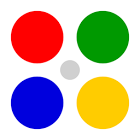 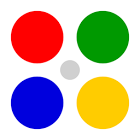 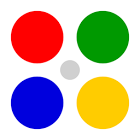 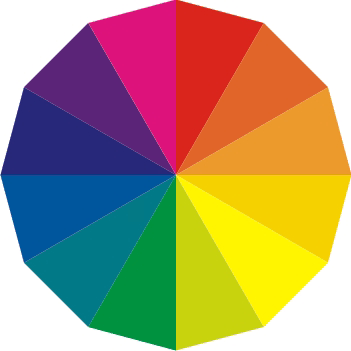 РАСПРЕДЕЛИТЕЛЬНЫЙ ДИКТАНТ
-онок-
-ёнок-
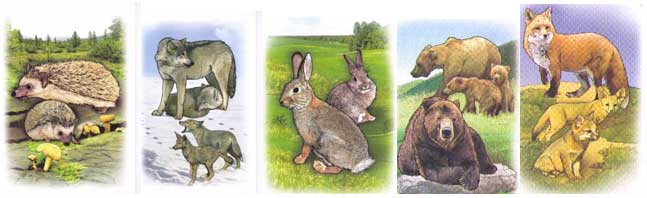 СЛОВАРНАЯ РАБОТА
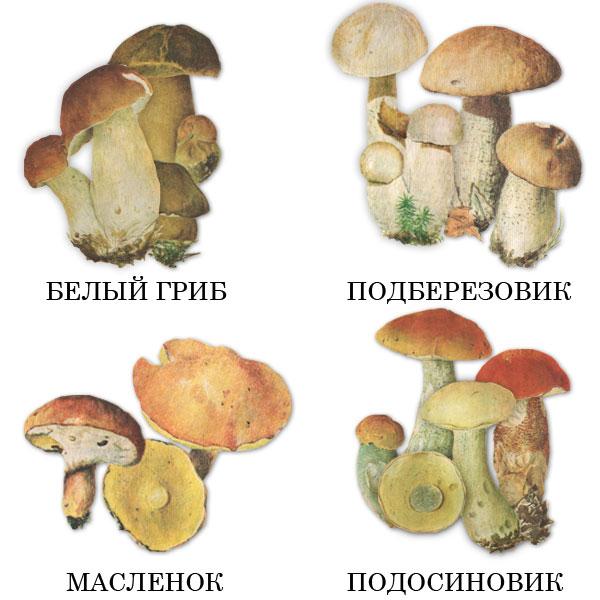 Я в красной шапочке расту
Среди корней осиновых.
Меня узнаешь за версту,
Зовусь я …
ПОДОСИНОВИК
СЛОВАРНАЯ РАБОТА
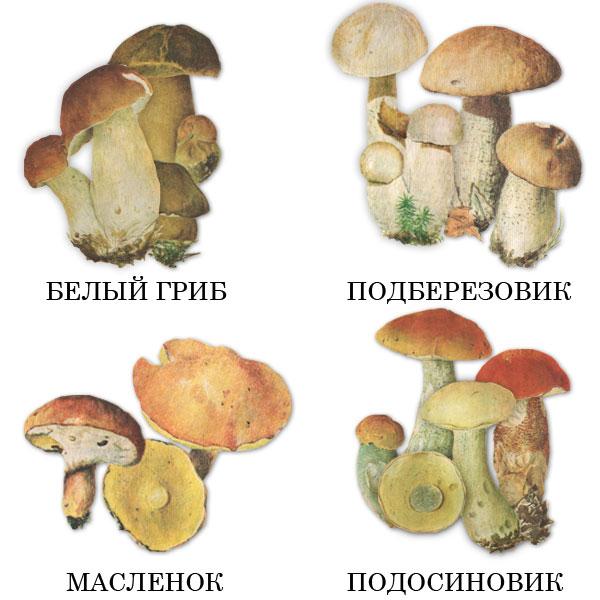 В лесу под берёзкой – крошка, 
только шляпка да ножка.
ПОДБЕРЁЗОВИК
СЛОВАРНАЯ РАБОТА
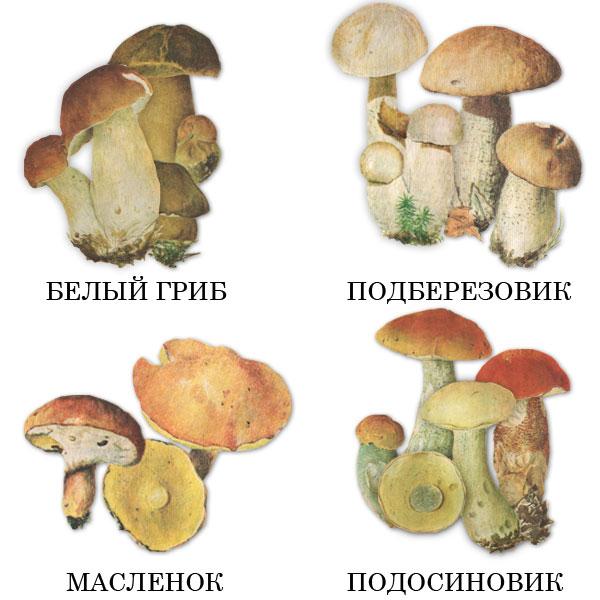 Стоял на крепкой ножке
Теперь лежит в лукошке.
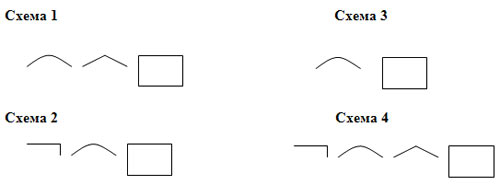 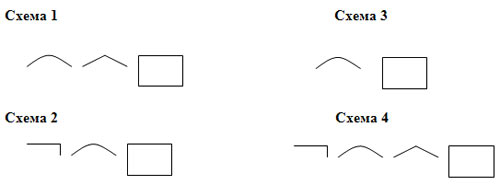 БОРОВИК
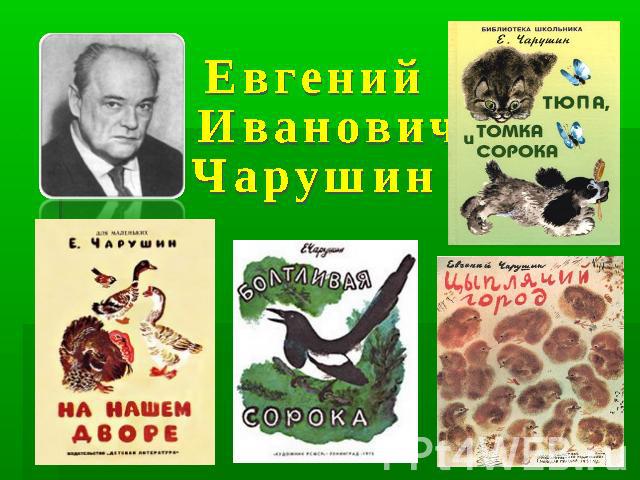 Любовь к лесу.
Евгений Иванович Чарушин – писатель и художник.
В детстве он любил бывать в лесу.
Там он собирал грибы, орешки.
Мальчик приносил из леса редкие растения и сажал их у дома.
ПРОВЕРЬ СЕБЯ
Выбери правильный ответ. 
   Суффикс – это …________.
а) значимая часть слова, которая стоит перед корнем и служит для образования новых слов.
б) значимая часть слова, которая стоит после корня  и служит для образования новых слов.
в) главная значимая часть слова, в которой заключено общее значение родственных слов.
ПРОВЕРЬ СЕБЯ
2. Укажи «+» слова с суффиксом -ок-
+
петушок
урок
гусёнок
+
сынок
крокодил
ПРОВЕРЬ СЕБЯ
3. Укажи «+» слова с суффиксом  -к -
+
прогулка
+
свечка
грибок
пекарь
дождик
НАШИ ДОСТИЖЕНИЯ
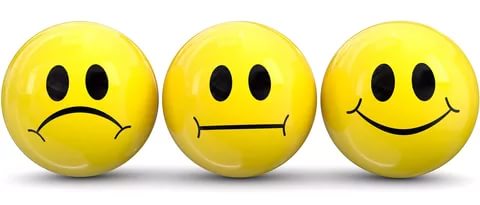 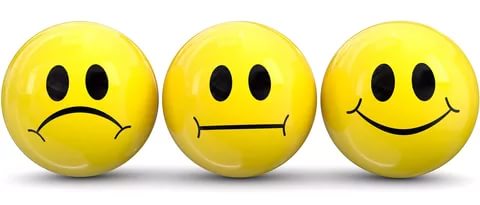 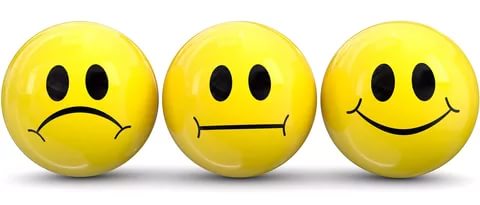 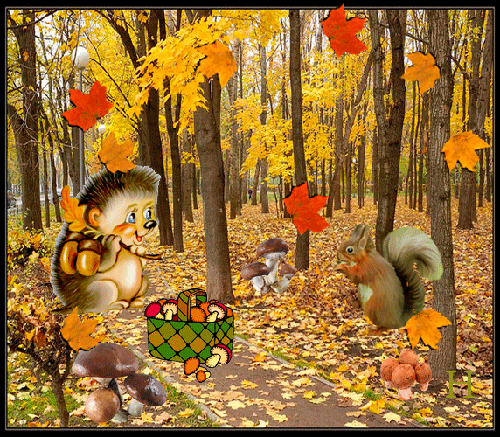 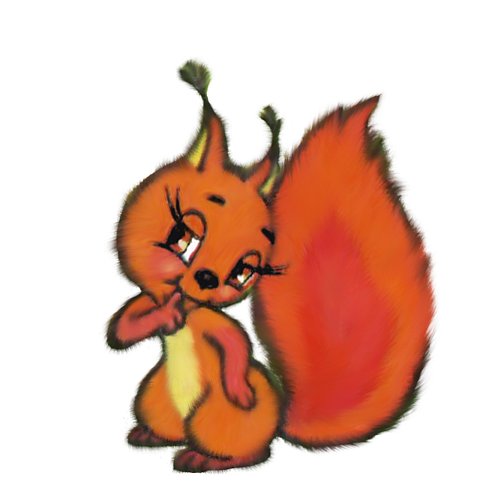 ПРОДОЛЖИ ТЕКСТ
Счастье улыбнулось.
В лесу появились грибы. Взял я корзину и отправился в ближний лесок. Счастье мне улыбнулось…